Интерактивная игра-викторина
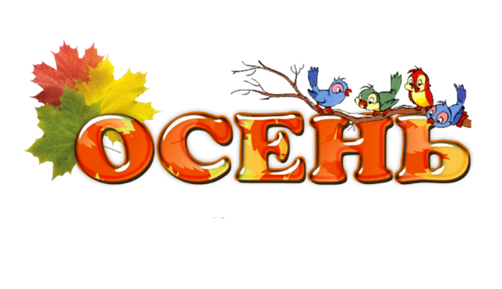 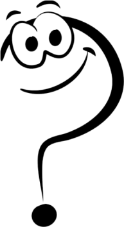 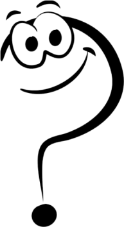 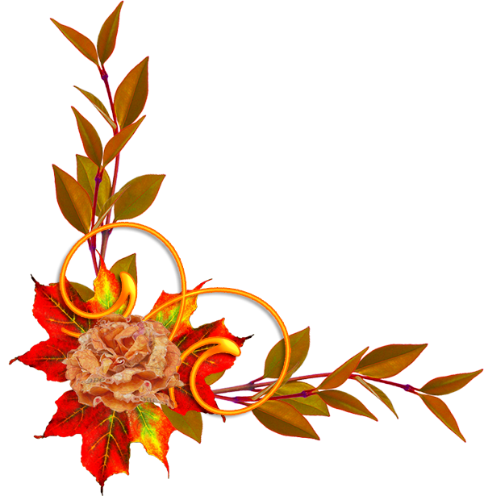 «ДАРИТ ЧУДЕСА»
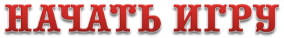 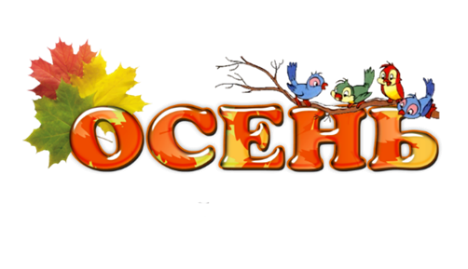 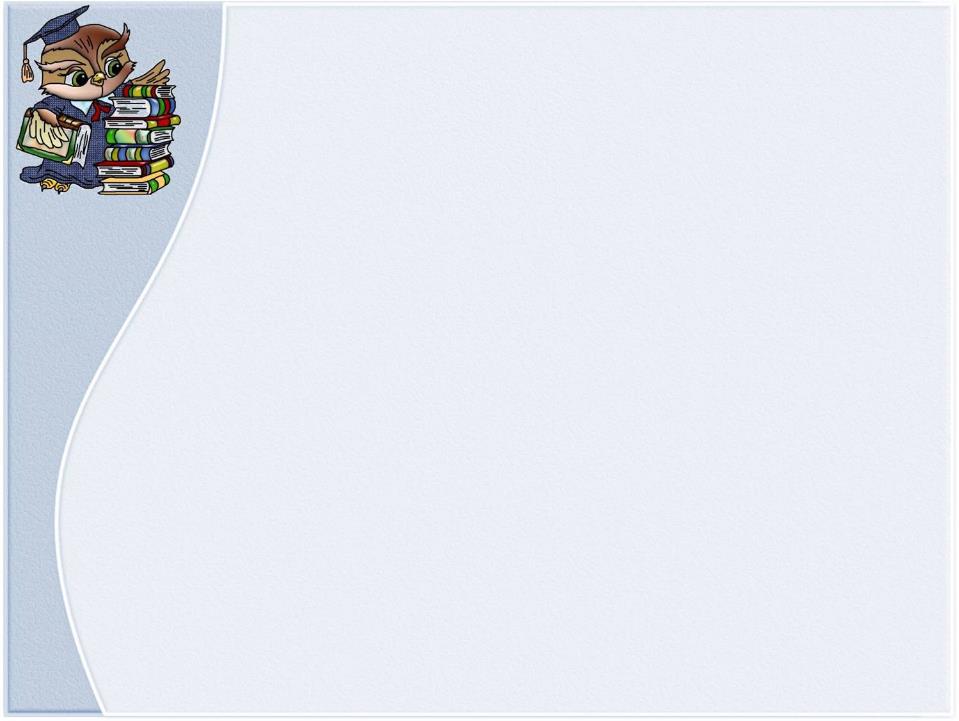 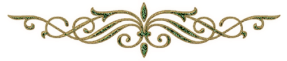 Загадки Осени
10
20
30
40
50
Осенний марафон
10
20
30
40
50
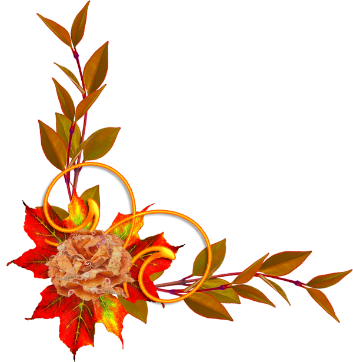 Музыка Осени
10
20
30
40
50
Ребусы ОСЕНИ
10
20
30
40
50
Приметы ОСЕНИ
10
20
30
40
50
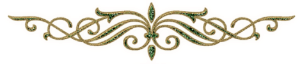 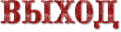 10
ЗАГАДКИ ОСЕНИ
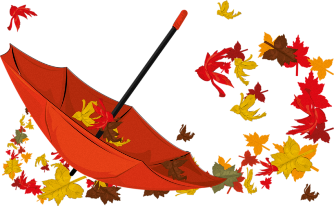 Рыжий Егорка
Упал на озерко,
Сам не утонул
И воды не всколыхнул.
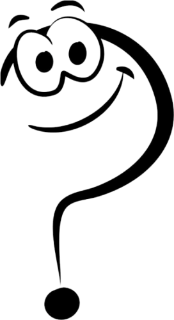 Осенний лист
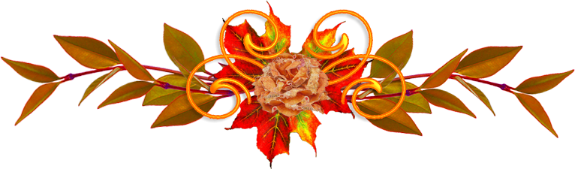 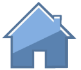 20
ЗАГАДКИ ОСЕНИ
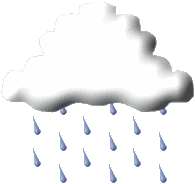 Кто всю ночь по крыше бьёт
Да постукивает,
И бормочет, и поёт, убаюкивает?
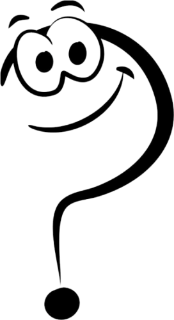 Дождь
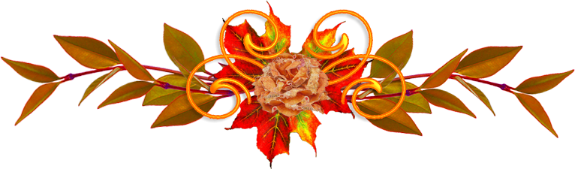 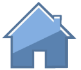 30
ЗАГАДКИ ОСЕНИ
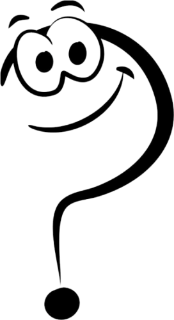 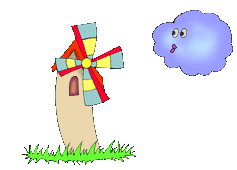 Летит, а не птица,
Воет, а не зверь.
Ветер
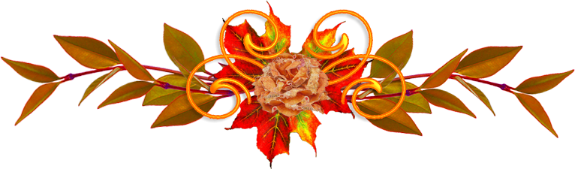 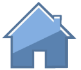 40
ЗАГАДКИ ОСЕНИ
Не снег, не лёд,
А серебром деревья
уберёт.
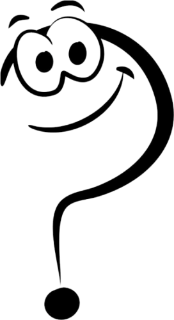 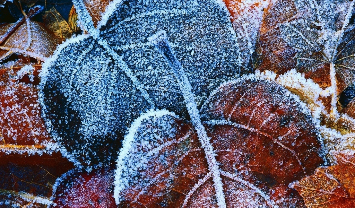 Иней
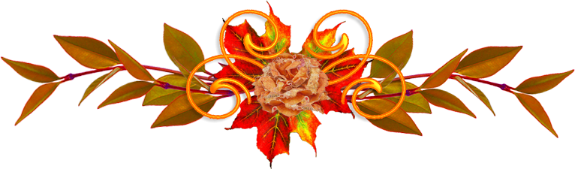 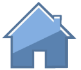 50
ЗАГАДКИ ОСЕНИ
По городу дождик осенний гулял,
Зеркальце дождик своё потерял.
Зеркальце то на асфальте лежит,
Ветер подует — оно задрожит.
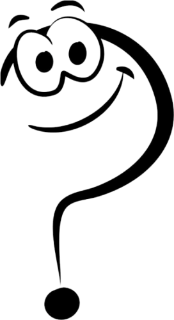 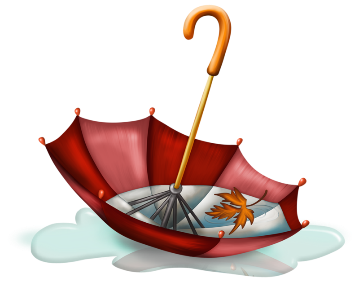 Лужи
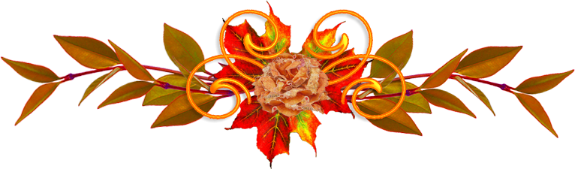 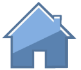 ОСЕННИЙ МАРАФОН
10
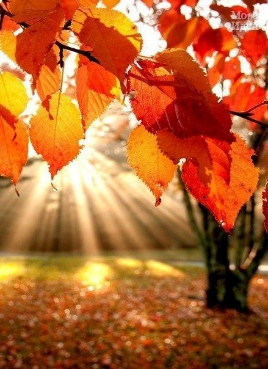 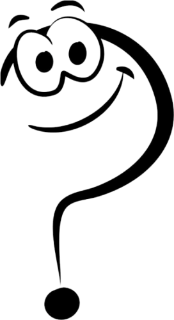 Как называют осеннюю пору, когда погода стоит как летом и летает много паутины?
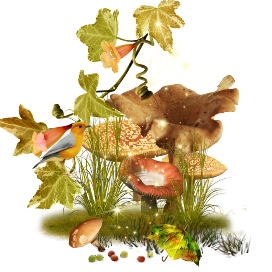 Бабье лето
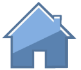 ОСЕННИЙ МАРАФОН
20
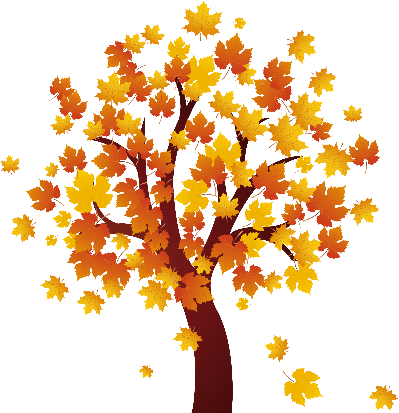 Почему листья деревьев, расположенные у макушек, осыпаются самыми последними?
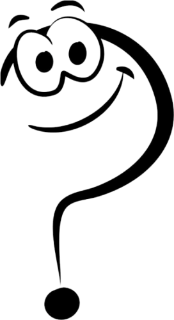 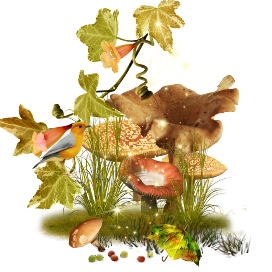 Они моложе других и живут дольше.
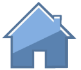 ОСЕННИЙ МАРАФОН
30
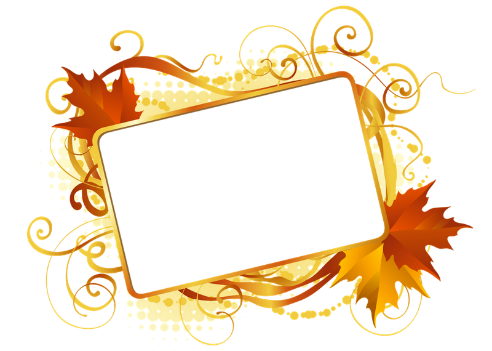 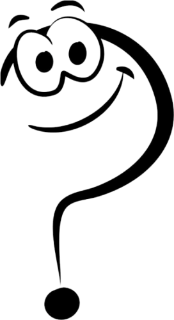 Самый продолжительный осенний месяц?
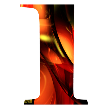 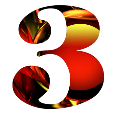 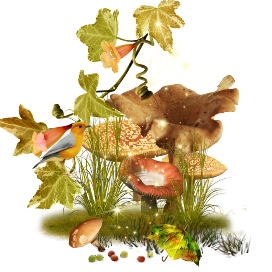 Октябрь
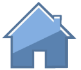 ОСЕННИЙ МАРАФОН
40
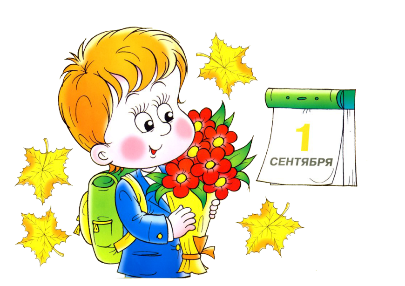 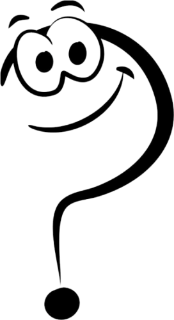 Какой праздник отмечают в первый осенний день?
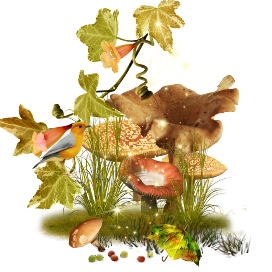 День Знаний
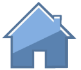 ОСЕННИЙ МАРАФОН
50
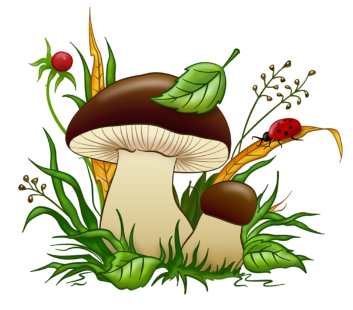 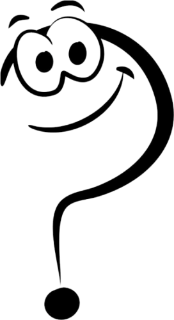 Когда говорят: «Пошёл на тихую охоту», что имеют ввиду?
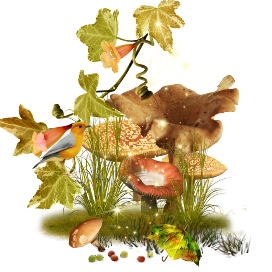 Сбор грибов
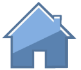 МУЗЫКА ОСЕНИ
10
Назови песню.
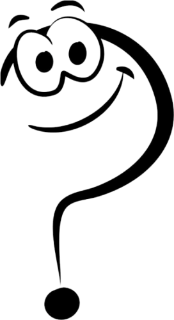 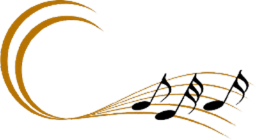 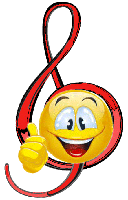 «Скворушка прощается»
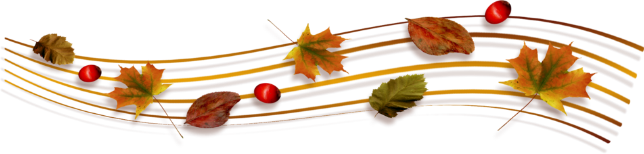 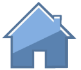 МУЗЫКА ОСЕНИ
20
Назови песню.
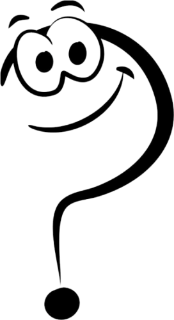 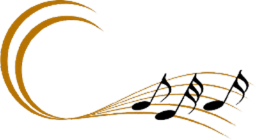 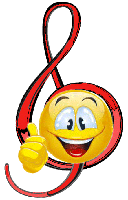 «Ах, какая осень!»
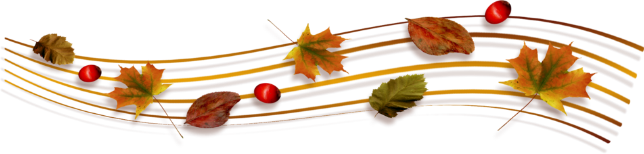 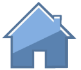 МУЗЫКА ОСЕНИ
30
Назови песню.
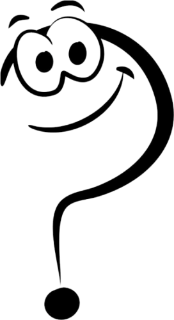 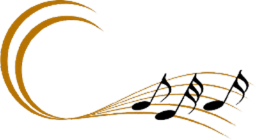 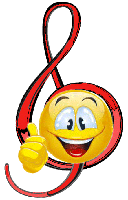 «Наступила после лета осень»
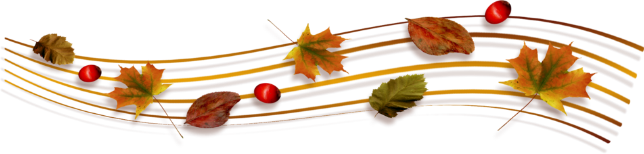 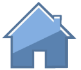 МУЗЫКА ОСЕНИ
40
Назови песню.
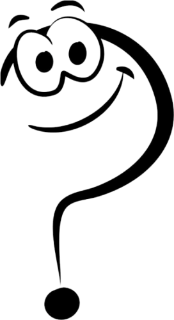 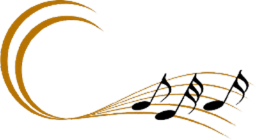 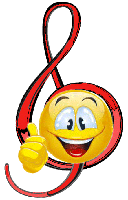 «Что нам осень принесёт?»
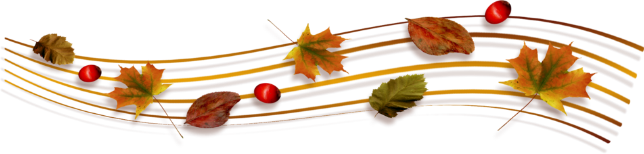 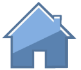 МУЗЫКА ОСЕНИ
50
Назови песню.
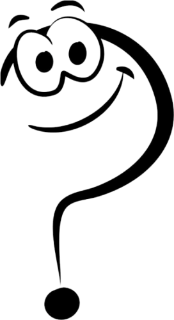 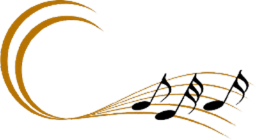 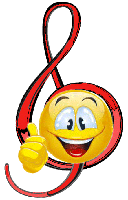 «Осенние дни»
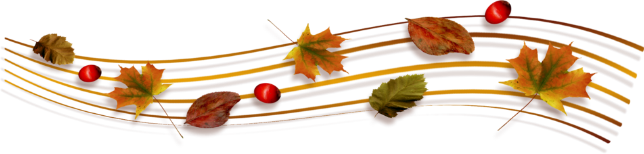 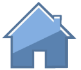 РЕБУСЫ ОСЕНИ
10
Отгадай – какая бывает осень?
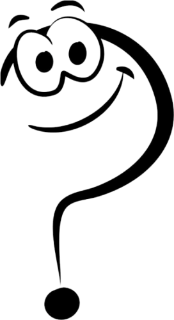 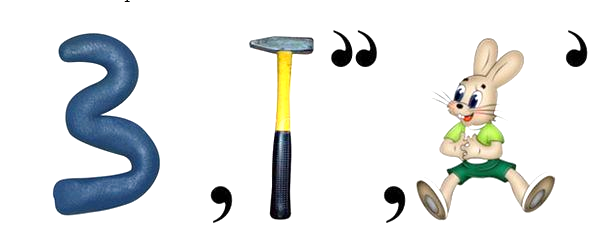 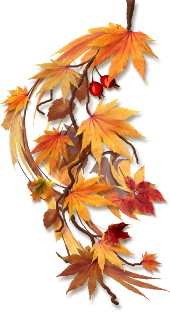 Золотая
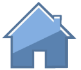 РЕБУСЫ ОСЕНИ
20
Отгадай – какая бывает осень?
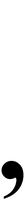 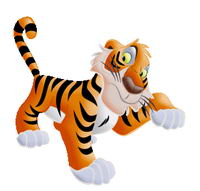 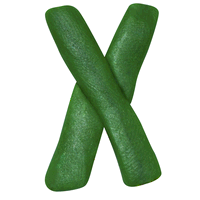 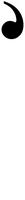 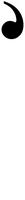 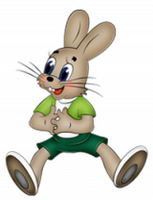 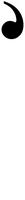 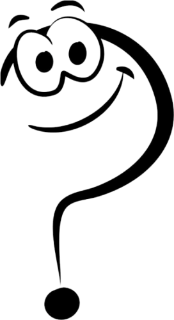 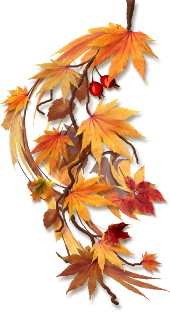 Тихая
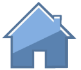 РЕБУСЫ ОСЕНИ
30
Отгадай – какая бывает осень?
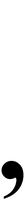 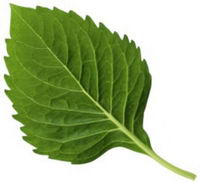 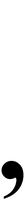 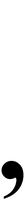 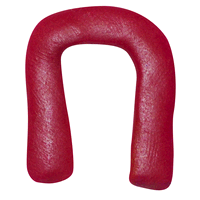 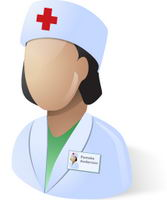 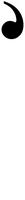 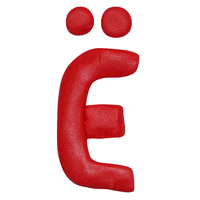 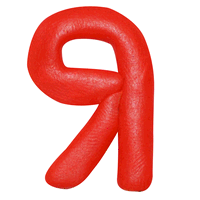 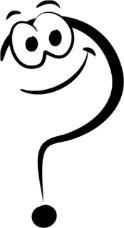 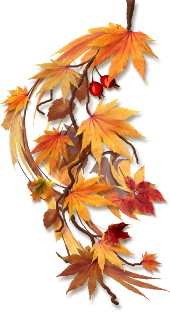 Пёстрая
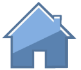 РЕБУСЫ ОСЕНИ
40
Отгадай – какая бывает осень?
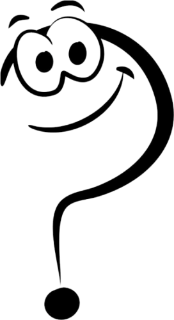 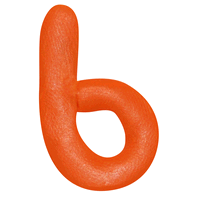 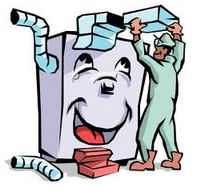 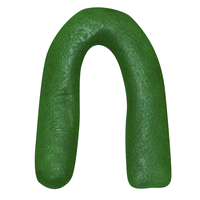 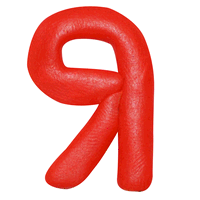 4  = А
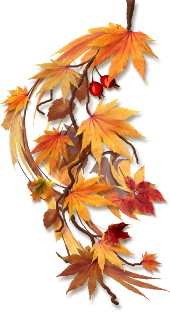 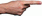 Печальная
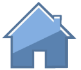 РЕБУСЫ ОСЕНИ
50
Отгадай – какая бывает осень?
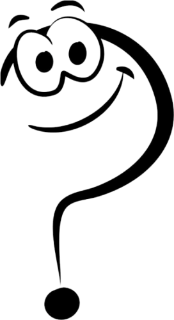 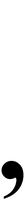 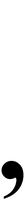 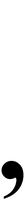 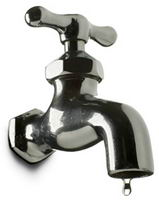 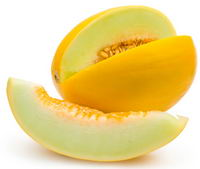 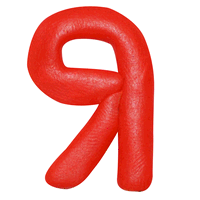 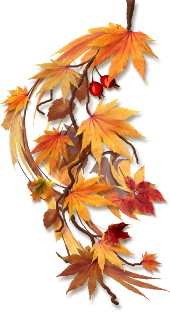 Ранняя
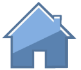 ПРИМЕТЫ ОСЕНИ
10
Продолжи осеннюю примету.

Много снега с осени - …..
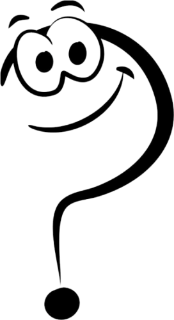 Много снега с осени – весной будет дождливо.
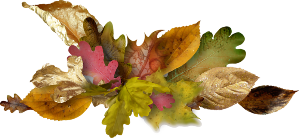 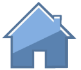 ПРИМЕТЫ ОСЕНИ
20
Продолжи осеннюю примету.

Листья с веток опадают - ……
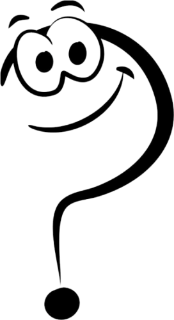 Листья с веток опадают – гуси к югу улетают.
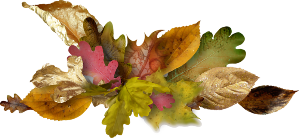 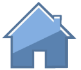 ПРИМЕТЫ ОСЕНИ
30
Продолжи осеннюю примету.

Гром в сентябре - ……
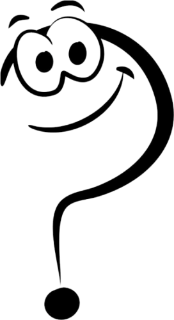 Гром в сентябре – к тёплой осени.
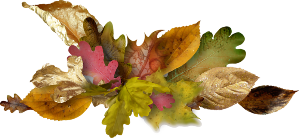 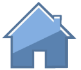 ПРИМЕТЫ ОСЕНИ
40
Продолжи осеннюю примету.

Поздний листопад - ……
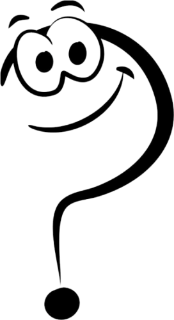 Поздний листопад –к суровой и продолжительной зиме.
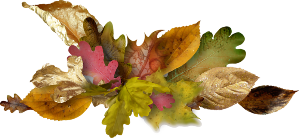 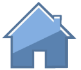 ПРИМЕТЫ ОСЕНИ
50
Продолжи осеннюю примету.

Длинная паутина летит - ……
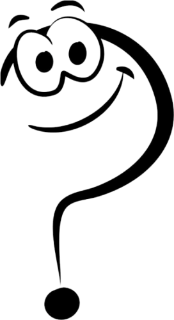 Длинная паутина летит – к нескорому снегу.
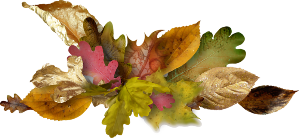 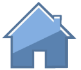 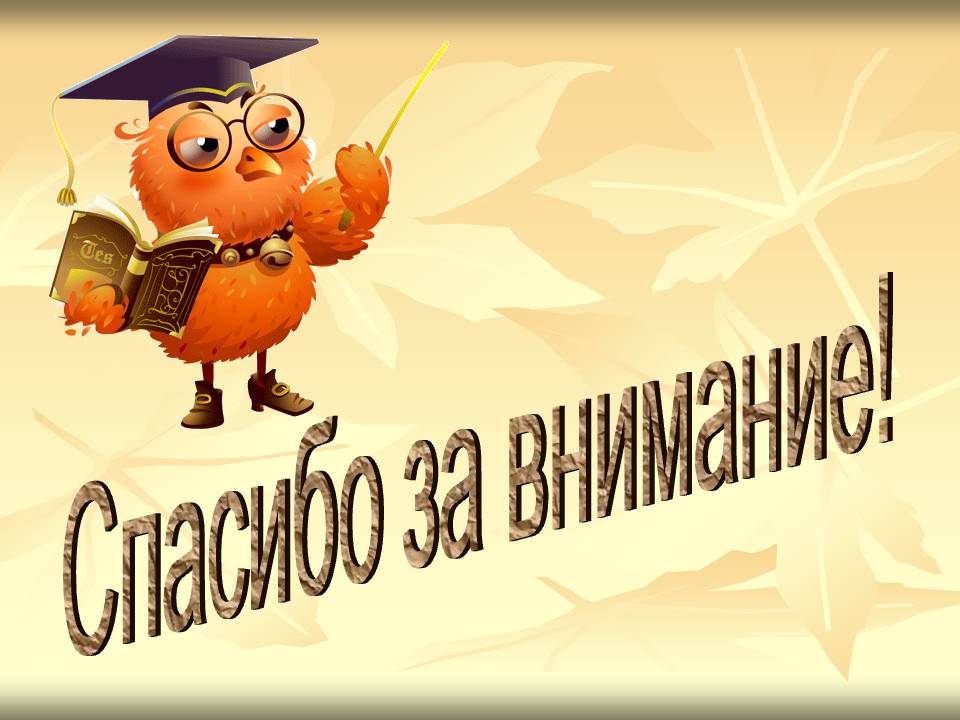